?
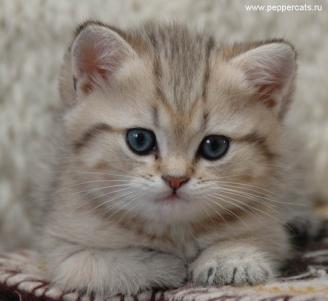 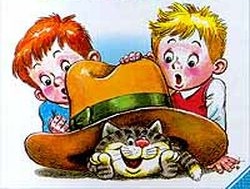 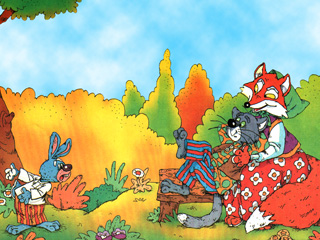 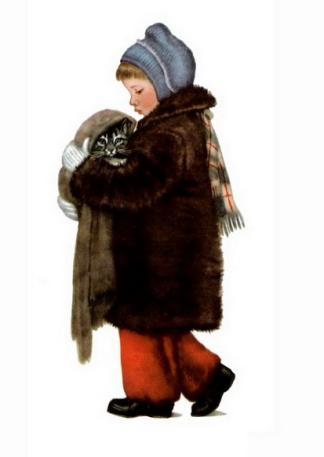 В каких произведениях рассказывается о животных?
Приведите примеры сказки, стихотворения, рассказа, загадки…
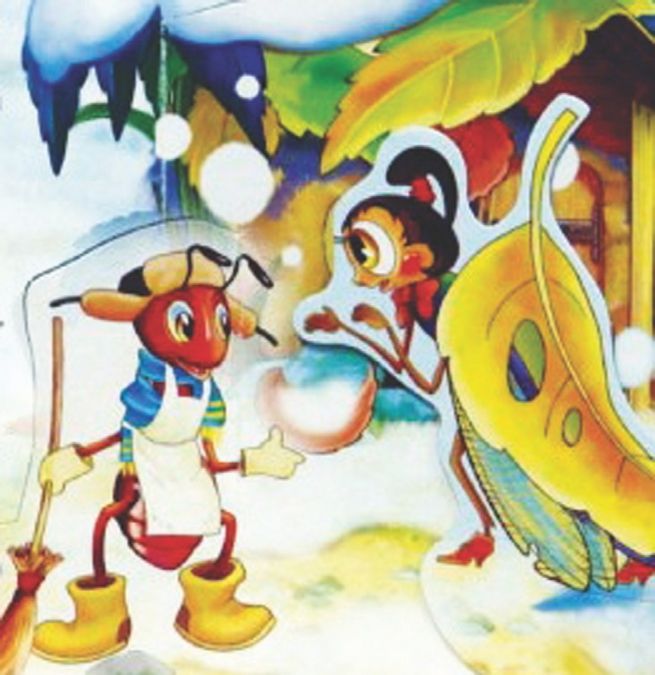 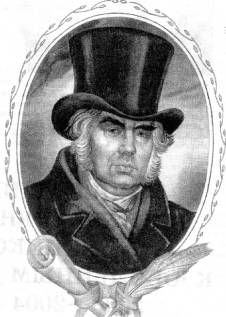 Назовите произведение, его жанр и автора.
хвалить
=
/
льстить
гнусный
=
/
ангельский
Как вы понимаете эти слова?
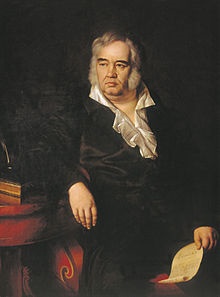 Уж сколько раз
	твердили миру,
Что лесть гнусна, вредна;
	но только все не впрок,
И в сердце льстец
	всегда отыщет уголок.
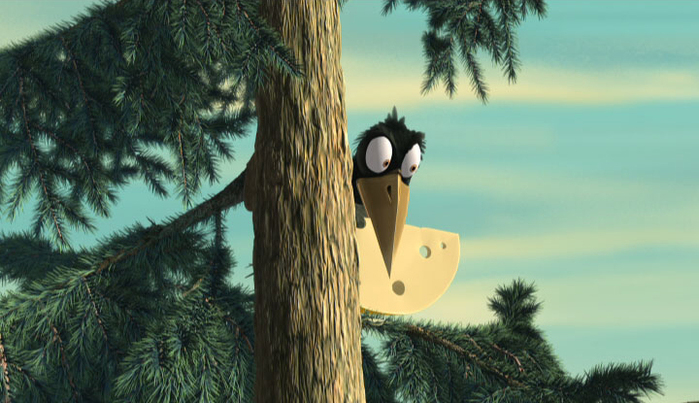 Вороне где-то бог послал кусочек сыру;
На ель Ворона взгромоздясь,
Позавтракать было совсем уж собралась,
Да позадумалась, а сыр во рту держала.
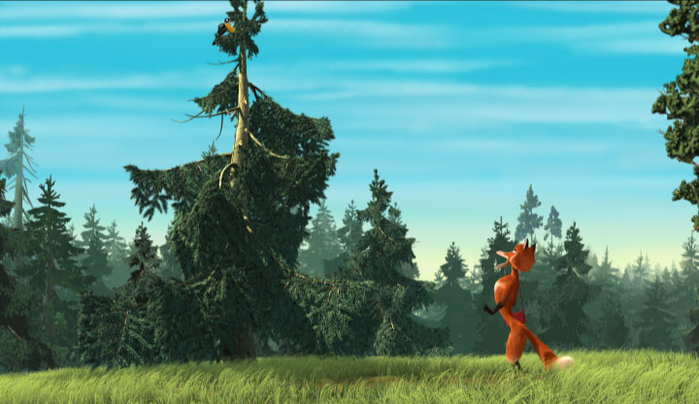 На ту беду, Лиса близехонько бежала;
Вдруг сырный дух Лису остановил:
Лисица видит сыр, - Лисицу сыр пленил,
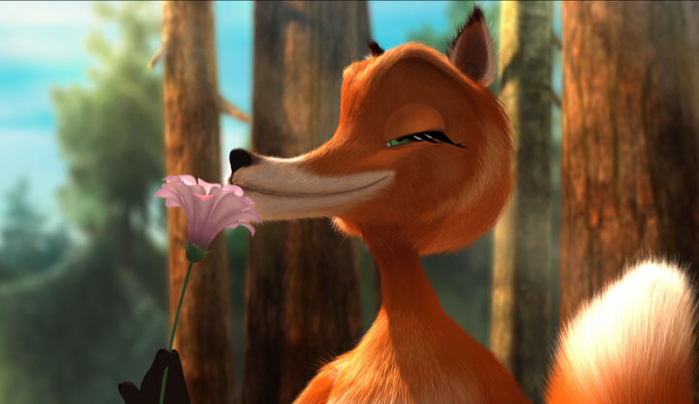 Плутовка к дереву на цыпочках подходит;
Вертит хвостом, с Вороны глаз не сводит
И говорит так сладко, чуть дыша:
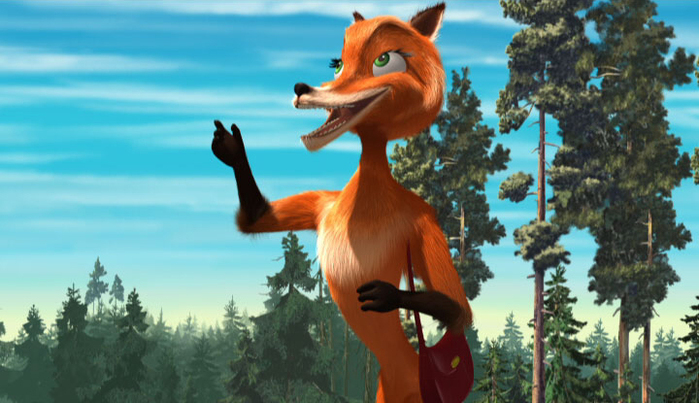 «Голубушка, как хороша!
Ну что за шейка, что за глазки!
Рассказывать, так, право, сказки!
Какие перышки! какой носок!
И, верно, ангельский быть должен голосок!
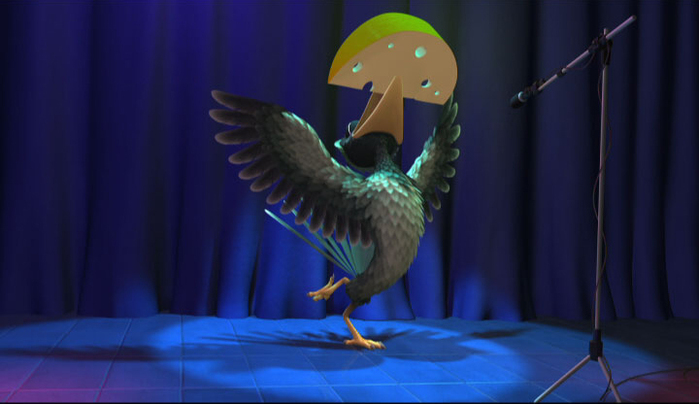 Спой, светик, не стыдись!
Что ежели, сестрица,
При красоте такой и петь ты мастерица,
Ведь ты б у нас была царь-птица!»
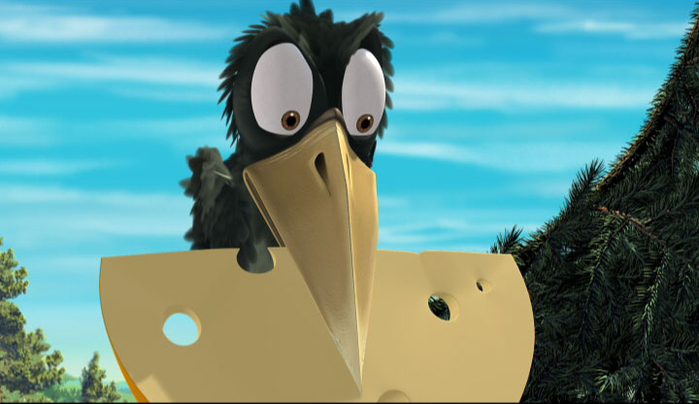 Вещуньина с похвал вскружилась голова,
От радости в зобу дыханье сперло, -
И на приветливы Лисицыны слова
Ворона каркнула во все воронье горло:
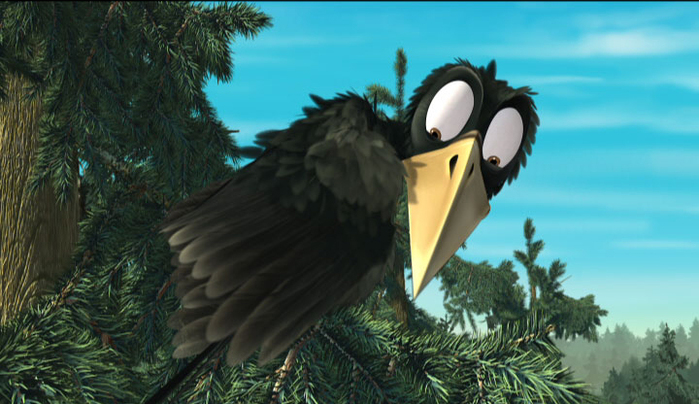 Сыр выпал - с ним была плутовка такова.
Кто кому льстил?
Почему сыр достался лисе?
О ком можно сказать:
простофиля?
плутовка?
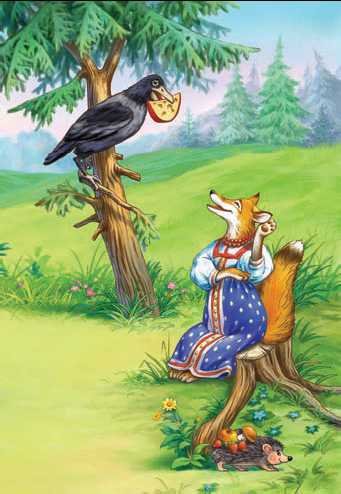 Ворона  - 
задумчивая, доверчивая;
Лисица  -  
хитрая, льстивая;
Объясните значение слов:
Взгромоздиться - 

Пленить - 

Ангельский (голосок) - 

Вещуньина (голова) - 
Царь птица - 
Бог послал - 


Всё не впрок -
взобраться и устроиться с трудом на что-либо;
покорить чем-либо, очаровать;
отличающийся чрезвычайной кротостью, нежностью;
предсказательница;
лучшая из всех птиц;
так раньше говорили о чём-либо, случайно добытом или полученном;
не на пользу
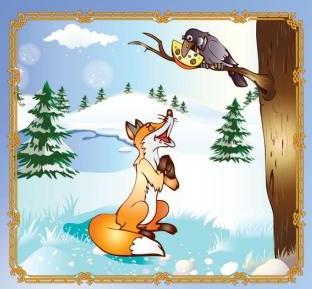 Мораль басни – нравоучение, совет: что надо делать и чего не надо делать.
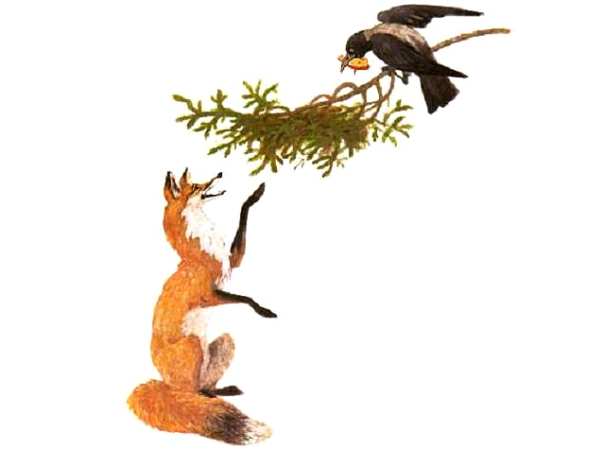 Нельзя льстить = врать.

Нельзя верить лести, если ты похвалы не заслуживаешь.
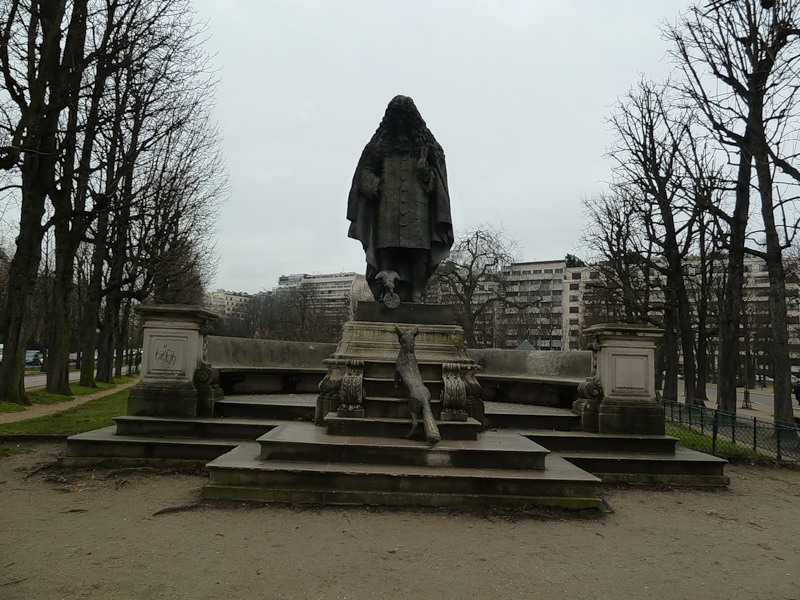 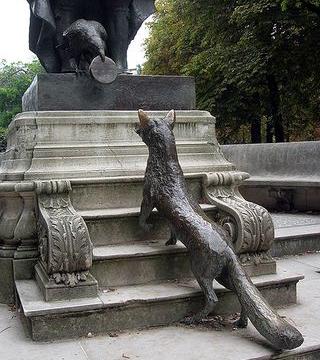 Памятник  Жану Лафонтену в Париже
с героями переложенной им на стихи
 басни Эзопа «Ворон и Лис»
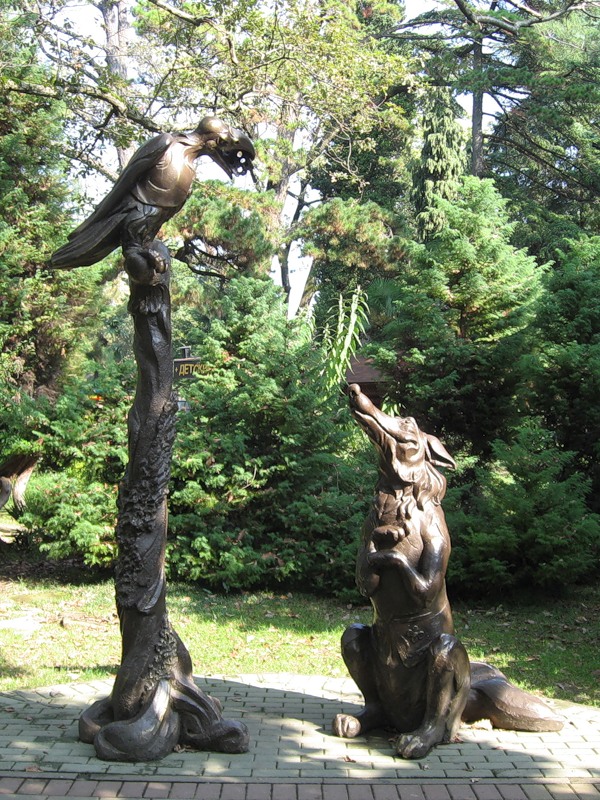 Памятник 
Вороне и Лисице
Парк Ривьера
г. Сочи
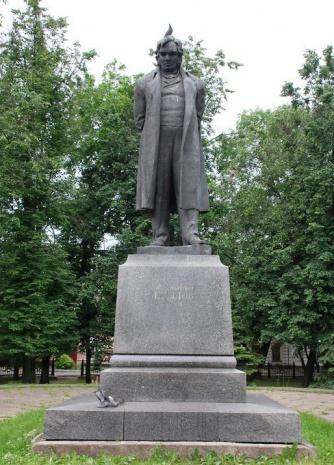 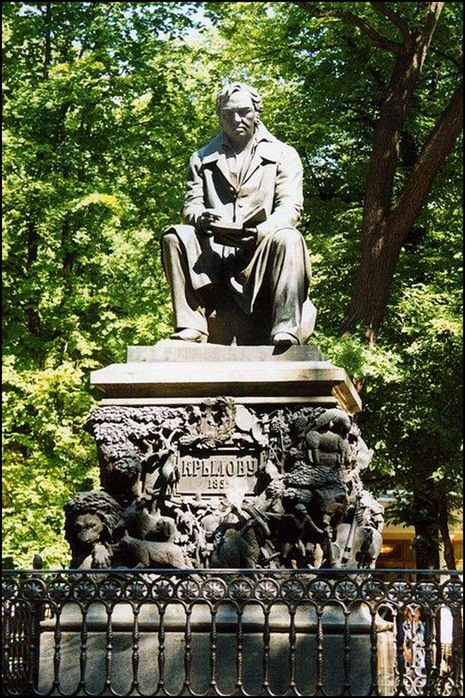 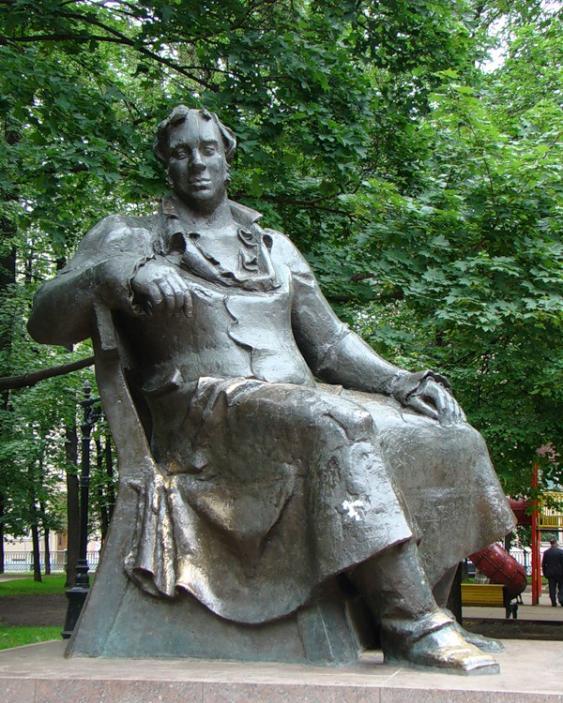 Памятники И. А. Крылову в  Москве, Твери и Санкт-Петербурге
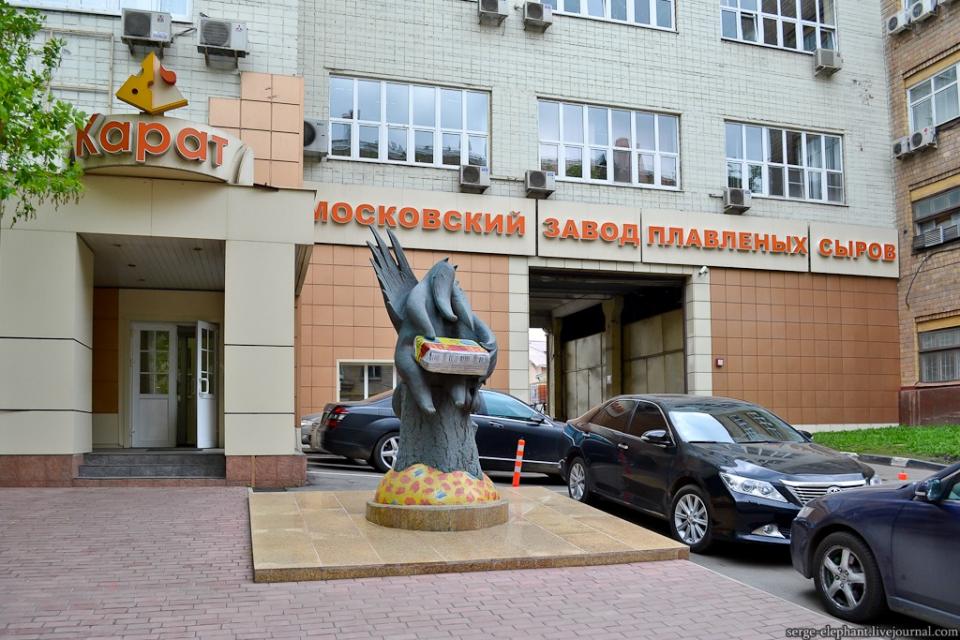 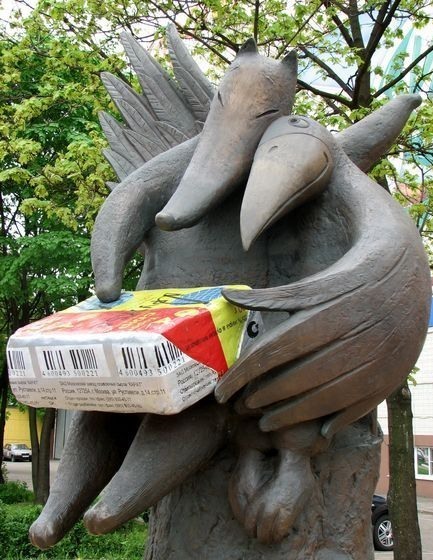 Памятник плавленому сырку «Дружба»